Multiple (hierarchical) regression
E0420
Week 8
Multiple (linear) regression
Uses more than one explanatory/independent variable

Yi = β0 + β1X1 + β2X2 …+ βnXn + ε

The estimates now reflect the relationship accounting for the effect of other variables (conditional effect – partial regression coefficient)
Multiple regression also accounts for the correlation between the IVs
IV 1
β1
DV
r
β2
IV 2
Example
y = B0 + 983x1 + 122x2 + e

For any given level of x2, when there is a one unit increase in x1 then y will increase by 983
Assumptions
Just like simple regression
Linear relationship
Normally distributed residuals
Independent residuals
Homoscedasticity

AND
Absence of multicollinearity – independent variables should not be highly correlated with each other
Multicollinearity
When IVs are too intercorrelated
r ~ 0.70 and more
The model as a whole still “works”, but the estimates for individual predictors cannot be trusted
Large SEs (non-significant estimates), improbable Bs (too high, different sign)
Diagnostics
Variance inflation factor (VIF) – how much the variance is inflated due to multicollinearity
Tolerance (1/VIF)
Hierarchical linear regression
Enter the IVs in steps (models)
Steps can include 1 or more IVs
Order of entry – variable is entered after the variables that might be source of spurious relation have been entered
Typically: control variables first, the variable of interest last
Example
H1: happiness will be related to number of pets

Model 1: 
Happiness = intercept + gender + age
Model 2:
Happiness = interecept + gender + age + number of friends
Model 3:
Happiness = interecept + gender + age + number of friends + number of pets
https://data.library.virginia.edu/hierarchical-linear-regression
R2 change
The total % of variability in DV explained by IVs

We can assess the incremental R2 of each Model (step)
The F-test is used to statistically assess the change in model R2  after adding more variables

Sometimes the IV estimate (B) is significant but the R2 is not
The effect of the IV might be spurious
Interactions
Used for testing moderation
When two variables affect the DV beyond their additive effect
Y = β1X1 + β2X2 + β3X1X2

The interaction term should be entered in a separate step
Adjusted R2
R2 either increases or remains the same (if it decreases, you have a problem!)
Selecting a model based on R2 would then always prefer the model with more predictors
Adjusted R2 takes into account the number of predictors entered and increases only when the variables explain meaningful amount of variance
Stepwise regression
Not to be confused with hierarchical linear regression
The order of variables entered is selected by the computer to maximize the R2 at each step
Forward selection, backwards elimination, bidirectional
Atheoretical, might be too dependent on the specific sample (cannot be reproduced), capitalizing on chance
Plotting
Cannot be easily plotted due to the fact that there can be only one X variable
Plotting can use grouping variable (e.g., sex)
For interactions
Plot the focal variable (with partial coefficient)
Two IVs
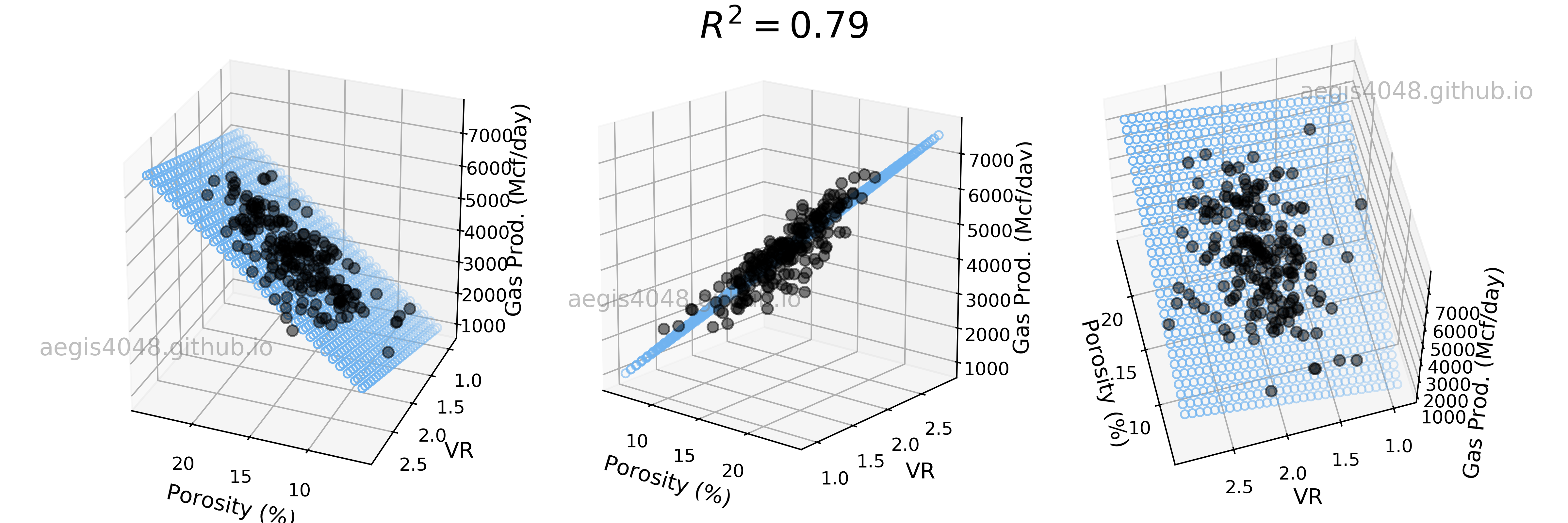 https://aegis4048.github.io/mutiple_linear_regression_and_visualization_in_python
Interaction
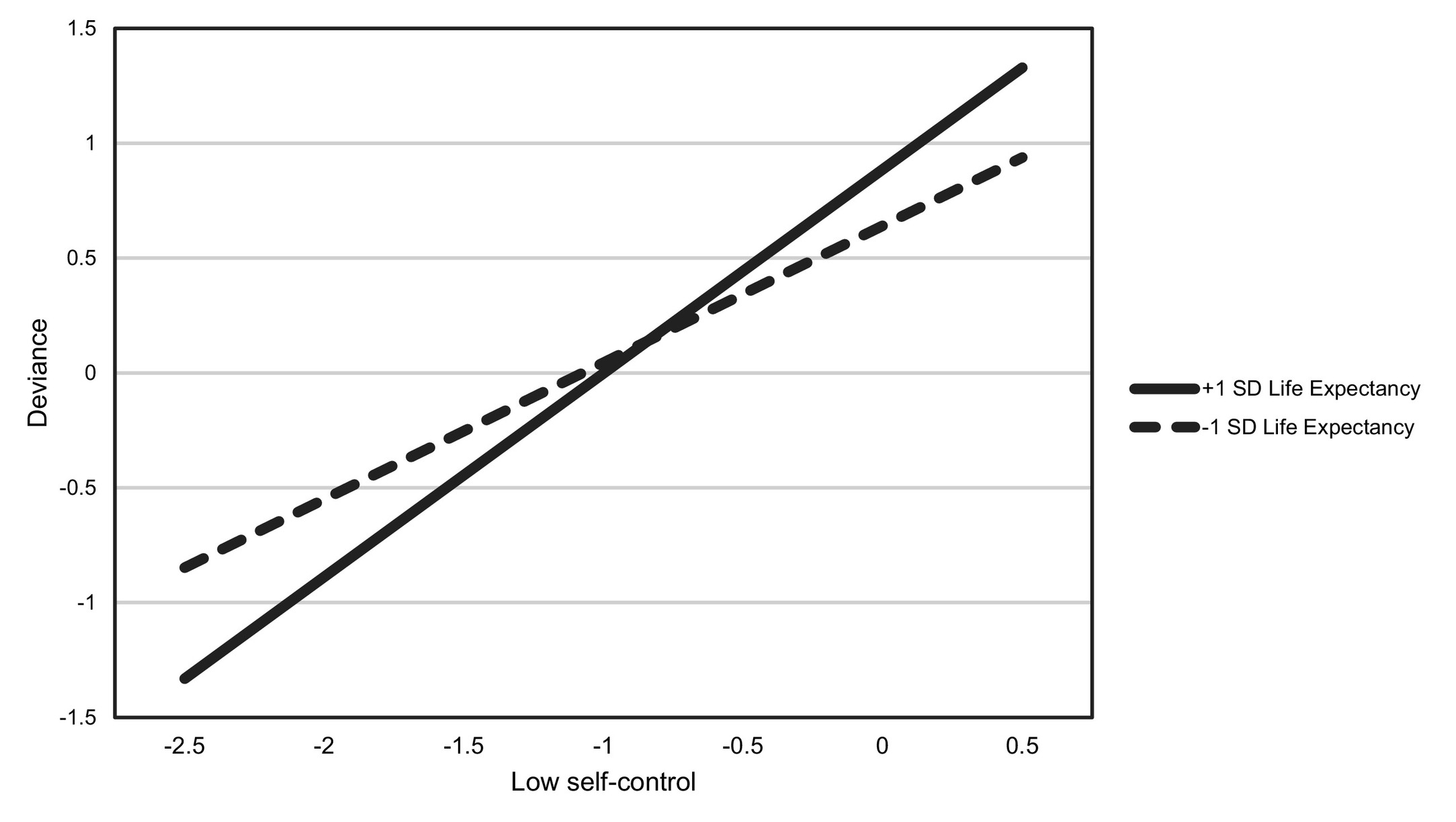 Vazsonyi, A. T., Ksinan, A. J., & Javakhishvili, M. (2021). Problems of cross-cultural criminology no more! Testing two central tenets of Self-Control Theory across 28 nations. Journal of Criminal Justice, 101827.
Write-up
The results of multiple regression analysis showed that both age (β = .12, p<.001) and extraversion (β = .56, p<.001) were significant positive predictors of aggressive tendencies. The full model explained 35.8% of the variance (F(2,55)=5.56, p<.01) .